Ošetřovatelský proces u pacienta s popáleninovým traumatem
Ing. Pavla Šafránková
Popáleninové trauma
poranění způsobená účinkem vysokých či nízkých teplot na lidský organismus

termické poranění způsobené účinkem vysokých teplot, společně s úpalem, úžehem, poraněním elektrickým proudem a poraněním zářivou energií

s rostoucím rozsahem popálených ploch se zvyšuje i celkový účinek popáleninového traumatu
NÁZEV PREZENTACE | DATUM
Klasifikace popáleninového traumatu
probíhá v rámci PNP
prognóza za závisí na kvalitě poskytnuté první pomoci a dostatečně rychlém a šetrném transportu na specializované pracoviště
Závažnost ovlivňuje také mechanismus úrazu, rozsah, lokalizace a hloubka poranění, věk pacienta i jeho celkový stav před vznikem popálenin
NÁZEV PREZENTACE | DATUM
Rozsah a lokalizace popáleninového traumatu
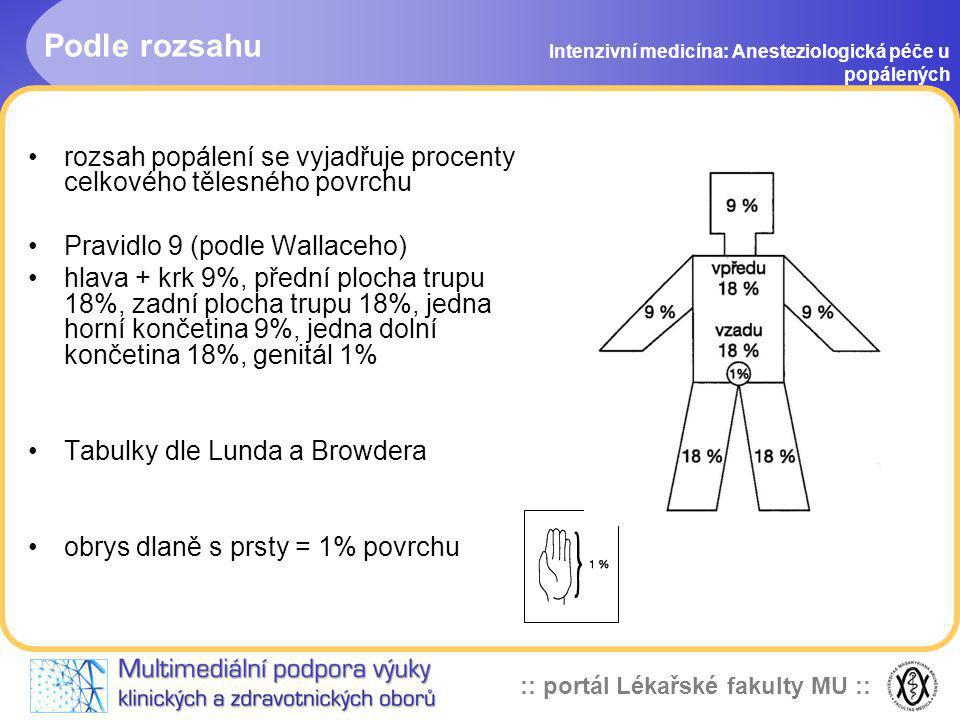 NÁZEV PREZENTACE | DATUM
Dělení popálenin podle hloubky
Popáleniny I. stupně- zarudnutí (erytém), značná bolestivost, změny na kůži jsou reverzibilní, zhojení spontánně během několika dnů bez následků
Popáleniny II. stupně
IIa– povrchní vrstvy – erytém + bully (puchýře)
IIb– hlubší vrstvy – bolest ustává, hojení epitelizací ze zbytků vlasových foliklů a mazových žlázek, zdlouhavé hojení – několik týdnů, někdy nutná chirurgická intervence, hypertrofické jizvy
Popáleniny III. stupně - postižení kůže v celé tloušťce – bez bolesti, nekróza, chirurgické léčení nekrektomií a autotransplantací kožním štěpem
Popáleniny IV. stupně - postižena kůže a hlubší struktury (fascie, šlachy, svaly...kost), zuhelnatění
NÁZEV PREZENTACE | DATUM
Rozsah těžkého popálení v závislosti na věku
děti do 2 let ..................	5% povrchu těla
děti 3 -10 let .................	10% povrchu těla
děti 11-15 let ................	15% povrchu těla
dospělí ..........................	20% povrchu těla
senioři nad 70 let ..........	10% povrchu těla
NÁZEV PREZENTACE | DATUM
Popáleninová centra v ČR
FN Královské Vinohrady
FN Brno
FN Ostrava

Indikace k transportu pacienta do popáleninového centra
https://www.fnkv.cz/triaz.php
NÁZEV PREZENTACE | DATUM
Základní principy léčby rozsáhlých popálenin
individualizovaná resuscitace
zábrana infekce popálených ploch
časná nekrektomie hlubokých popálenin a okamžité krytí nekrektomovaných ploch biologickými kryty
kontinuální intenzivní rehabilitace
antibiotická terapie
psychosociální podpora
rekonstrukční výkony v návaznosti
NÁZEV PREZENTACE | DATUM
Popáleninová nemoc a její průběh
Neodkladné období – popáleninový šok, resuscitace
Akutní nemoc z popálení – nejvyšší frekvence chirurgických intervencí (podpora spontánní epitelizace, nekrektomie, autotransplantace)
Období rehabilitační a rekonstrukční – rehabilitace, sekundární plasticko-chirurgické operace
NÁZEV PREZENTACE | DATUM
Neodkladné období = emergency period
Trvá cca 24h – 14 dnů
Základem je intenzivní resuscitační léčba – kvalitní i.v. vstupy, PMK, NGS, důsledný monitoring ZŽF → pokud není řešení dostatečné dochází k rozvratu vnitřního prostředí případně ke smrti
Zásadní je zajištění dýchacích cest a oxygenace
Důležité – řešení hypovolémie (kapiláry propouštějí nadměrné množství tekutiny – nutná resuscitace tekutinami)
NÁZEV PREZENTACE | DATUM
Tekutinová resuscitace
Parklandův vzorec – 4 x hmotnost [kg] x rozsah pop. plochy [% povrchu těla] = krystaloidy na 24hod [ml]
Brokova modifikovaná formule – 3 x hmotnost [kg] x rozsah pop. plochy [% povrchu těla] = krystaloidy na 24hod [ml]

½ vypočítaného množství se podá v prvních 8 hodinách po úrazu, druhá polovina v následujících 16 hodinách;druhý den zhruba ½ vypočítaného množství
NÁZEV PREZENTACE | DATUM
Neodkladné období = emergency period
Významným řešením je úleva od bolesti, strachu (analgosedace), eventuálně chladu 
Prevence TEN – kontinuální podání nízkomolekulárního heparinu
Prevence Curlingova stresového vředu – anacida, H2 blokátory, časná enterální výživa
Zabezpečení dostatečné výživy – kombinovaná parenterální a enterální výživa od 2. poúrazového dne
NÁZEV PREZENTACE | DATUM
Neodkladné období = emergency period
Nezbytná je profylaxe tetanu
Podání ATB
Dodržování přísně aseptických podmínek
Dodržování zásad bariérové ošetřovatelské péče

Období obvykle končí začátkem diuretické fáze
NÁZEV PREZENTACE | DATUM
Akutní období = acute period
Začíná začátkem diuretické (polyuretické) fáze
Může trvat řadu týdnů i měsíců
Stěžejní je péče o popálené plochy – řada chirurgických intervencí
NÁZEV PREZENTACE | DATUM
Akutní období – volba ošetření
Péče o plochy s částečnou ztrátou kůže – spontánní epitelizace – cílem je zabránit vzniku infekce
Péče o plochy s úplnou ztrátou kůže – pod nekrotickými ložisky je zachována celulární a kapilární aktivita – nutné chirurgické řešení
NÁZEV PREZENTACE | DATUM
Akutní období = acute period
Popálené plochy jsou od vzniku osídlovány mikroorganismy → nutná důkladná toaleta poraněných ploch (roztoky saponátů) → oholení (ideálně 10 cm od okrajů rány) → dezinfekce Betadine mýdlem nebo ředěným Betadine roztokem a oplach borovou vodou nebo FR
Ošetření za přísně aseptických podmínek – vzhledem k bolestivosti v analgosedaci nebo CA
NÁZEV PREZENTACE | DATUM
Akutní období = acute period
Puchýře do 6 cm v průměru může být propíchnut – kryt puchýře ponechán jako biologický kryt
Akutní období je ukončeno, když jsou rány zcela zhojeny
NÁZEV PREZENTACE | DATUM
Období rehabilitační a rekonstrukční
Rehabilitace
Důkladná hygiena kůže
Promašťování kůže
Dlahování
Elastické kompresivní prádlo
Biostimulační laser
V případě nedůsledné rehabilitace – komplikace – kontraktury, obtížný weaning…
NÁZEV PREZENTACE | DATUM
Období rehabilitační a rekonstrukční
Sekundární rekonstrukční operace
Laloky
Místní posuny
Z plastiky
Excize jizvy
Autotransplantace
Tkáňové expanze
Kožní štěpy v plné tloušťce
Volné laloky
NÁZEV PREZENTACE | DATUM
Chirurgická léčba popáleninového traumatu
Zásadní role – již v neodkladném období zhodnocení rozsahu chirurgem
Důsledné očištění → dezinfekce → sterilní krytí
Na popáleniny v oblasti obličeje, periferie končetin a genitálu → chladné obklady s FR nebo RR o T 4-8°C
Po primárním ošetření → volba – konzervativní x chirurgická terapie
NÁZEV PREZENTACE | DATUM
Chirurgická léčba popáleninového traumatu
U některých popálenin IIb. Stupně, III. a IV. stupně → jediná možnost – chirurgické řešení → nekrektomie (nekróza brání procesu hojení a je tedy nutné ji odstranit)
NÁZEV PREZENTACE | DATUM
Nekrektomie
Většinou cca týden od úrazu
Vysoká bolestivost
Provádí se na etapy

Druhy: 1. Ostrá – tangenciální x fasciální
	   2. Chemická
	   3. Enzymatická nekrolýza
NÁZEV PREZENTACE | DATUM
Nekrektomie
Tangenciální - postupné seřezávání nekrotické tkáně po vrstvách až do dosažení vitální tkáně. Zachová se zbylá zdravá tkáň a tělesné kontury tak podléhají minimálnímu narušení
Fasciální - úplné odstranění poškozené tkáně včetně podkoží, tuku až k fascii, známé také jako ,,en bloc“; indikací jsou hluboké popáleniny, kdy je kůže postižena v celé své tloušťce
Chemická - na nekrotické ložisko je aplikován 40% roztok kyseliny benzoové, která působí po dobu 48 hodin. Za tuto dobu dojde k odloučení pouze odumřelých tkání za minimálních krevních ztrát; místo je většinou ihned připraveno k autotransplantaci
NÁZEV PREZENTACE | DATUM
Krytí nekrektomované plochy
Kryty:
Dočasné - syntetické, polosyntetické, biologické
Trvalé - kožní štěpy autologního původu

Kryty:
Syntetické (COM, hydrogely, algináty, mepitel...) 
Biosyntetické (Biobrane®)
Biologické (allogenní, xenogenní, autogenní)
NÁZEV PREZENTACE | DATUM
CA u popálenin
Omezené možnosti monitorace
Peroperační změny polohy
Velké krevní ztráty
Velké tepelné ztráty
Primární ošetření – akutní výkon se všemi důsledky
Převaz – výkon plánovaný, ale neodkladný
NÁZEV PREZENTACE | DATUM
Komlikace popáleninového traumatu
Čásné
respirační - otravy oxidem uhelnatým, inhalační trauma, cirkulární popáleniny v oblasti krku - otok, který utlačuje vnitřní struktury → uvolňující nářezy = escharotomie
oběhové 
komplikace gastrointestinálního traktu
NÁZEV PREZENTACE | DATUM
Escharotomie
NÁZEV PREZENTACE | DATUM
Komplikace popáleninového traumatu
Následné 
Infekční komplikace - bronchopneumonie, endokarditidy, celkové infekce až sepse a diseminovaná intravaskulární koagulopatie
Orgánové selhání – převážně ledviny, syndrom multiorgánové dysfunkce (MODS)
NÁZEV PREZENTACE | DATUM
Děkuji Vám za pozornost.
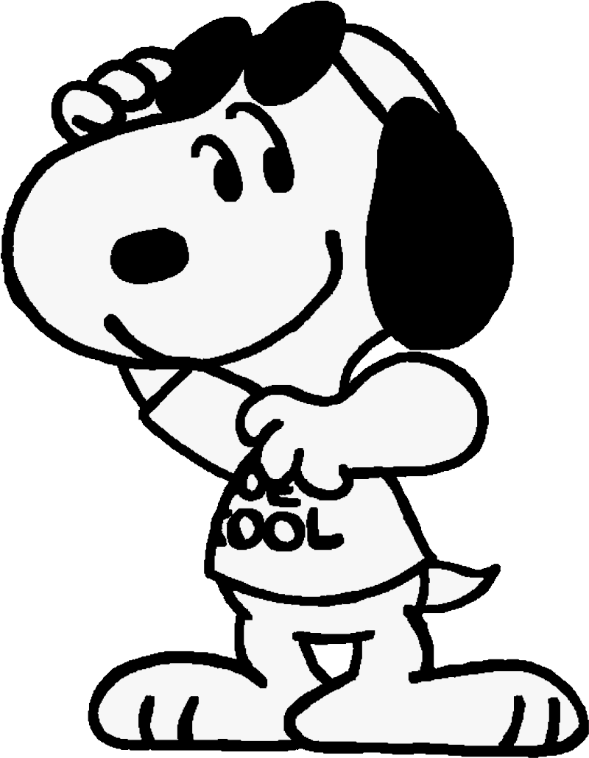 NÁZEV PREZENTACE | DATUM